Herramientas cuantitativas en Biología, desde la semipresencialidad
Armando Cervantes S.
arpacer@unam.mx
Patricia Rivera García
patyriv@unam.mx
Alejandro J. Perales Avila
alex.peravila@gmail.com
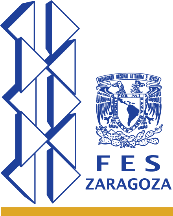 Introducción
De un día para otro la pandemia nos “enfrento” a retos:

I.-   Tecnológicos

II.-  Uso de materiales de apoyo didáctico

III.- Estrategias docentes
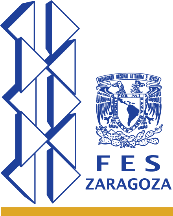 I.- Tecnología
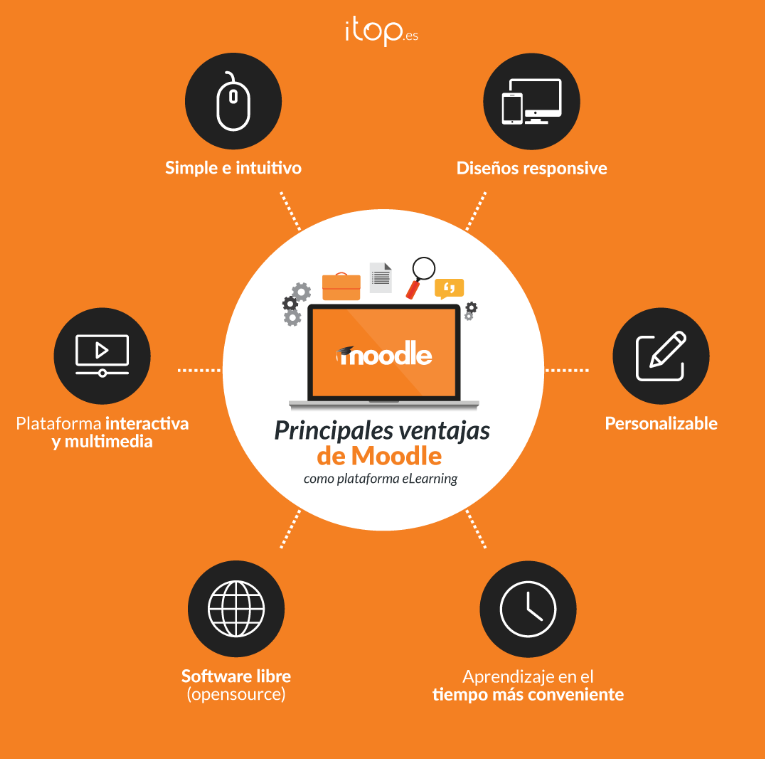 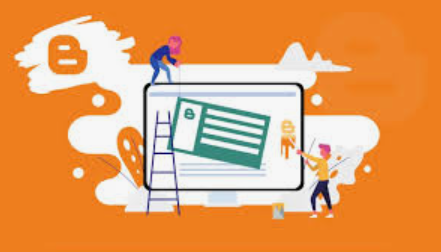 Aulas virtuales 

Blog’s

- Video conferencias
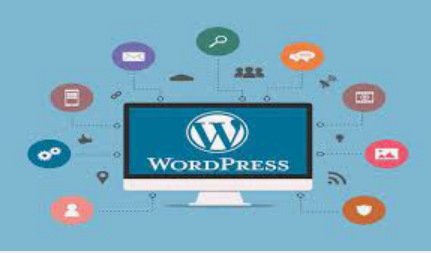 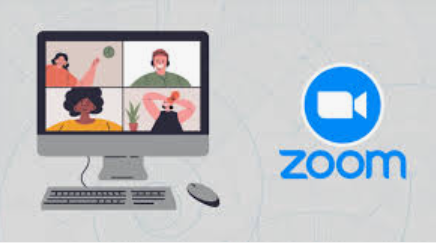 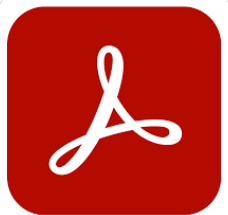 - Recursos hardware, mi computadora lo “aguanta”
- Recursos software, tengo la aplicación: Bajar, instalar, configurar
- Habilidades de manejo de las aplicaciones
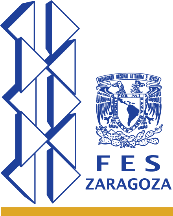 II.- Materiales de apoyo didáctico
Pasar de:
Cuaderno de apuntes o libro de texto + Pizarrón + Encanto personal (cara a cara)
a:
Material en formato digital + aula virtual (blog) + video conferencia (face to face, por aquello del FB)
Escanear o mecanografiar 2) Búsquedas de material (calidad a nivel universitario)

				¿ Tiempo ?
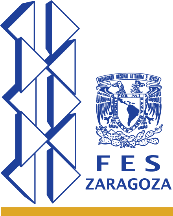 III.- Estrategias docentes
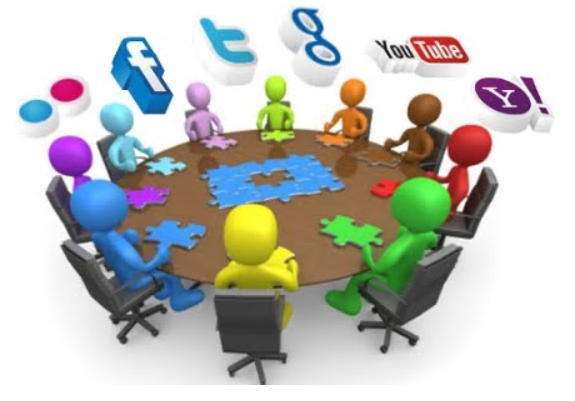 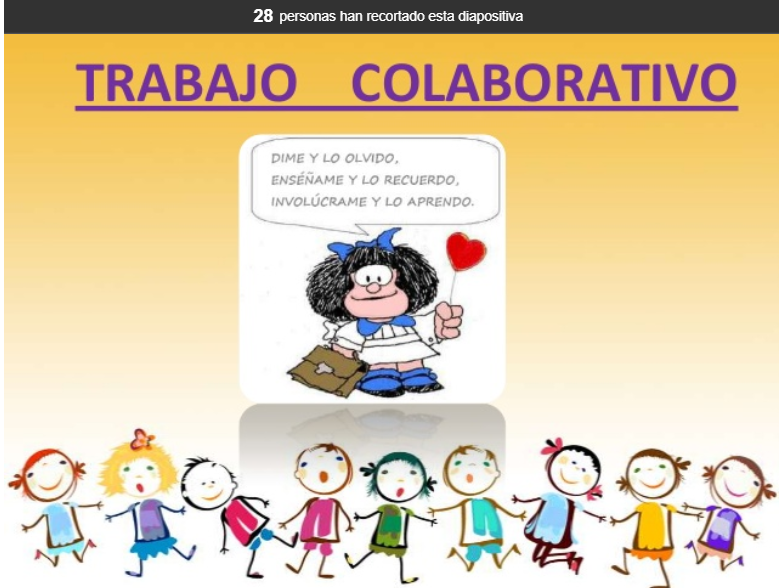 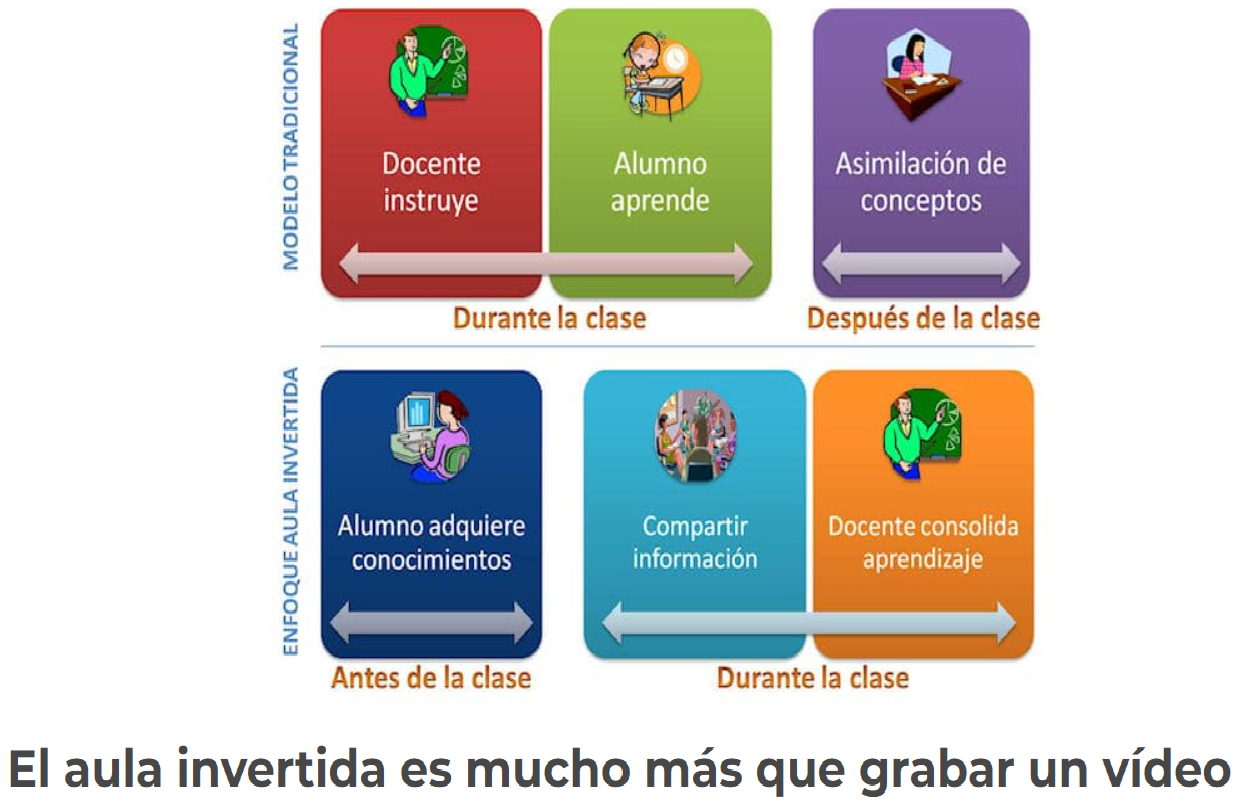 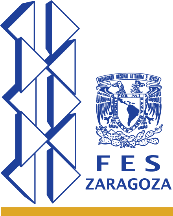 III.- Estrategias docentes
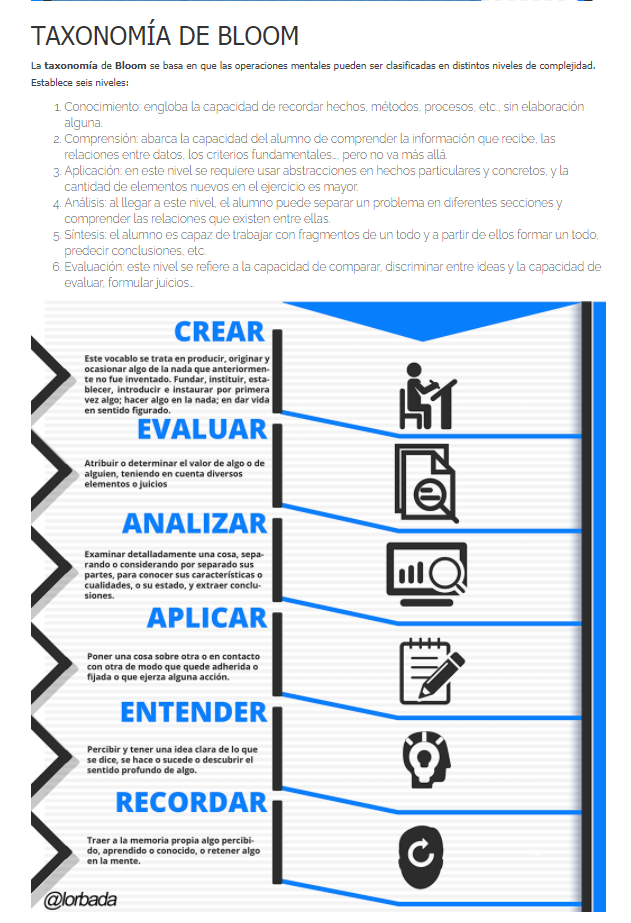 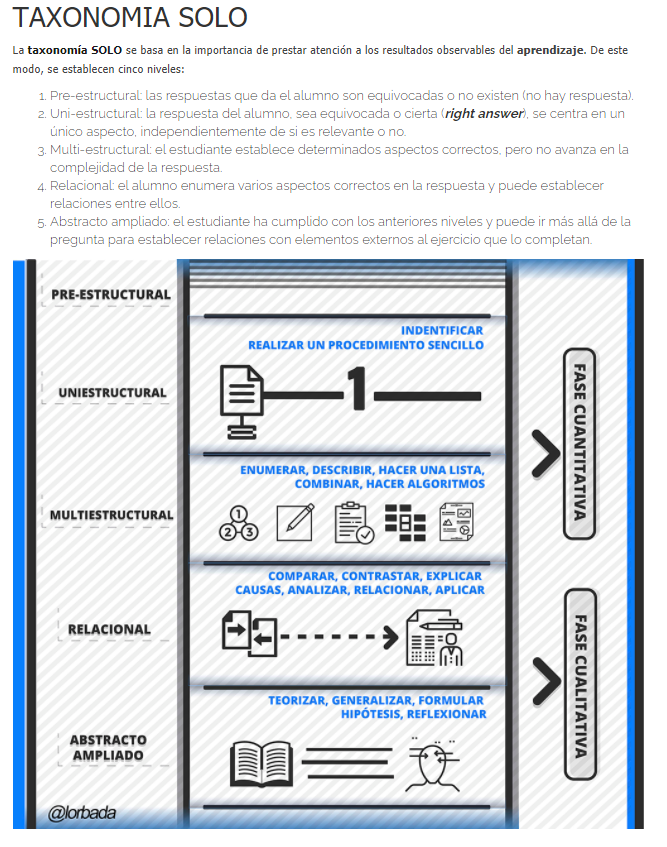 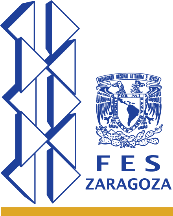 II.- Materiales de apoyo didáctico, encontramos
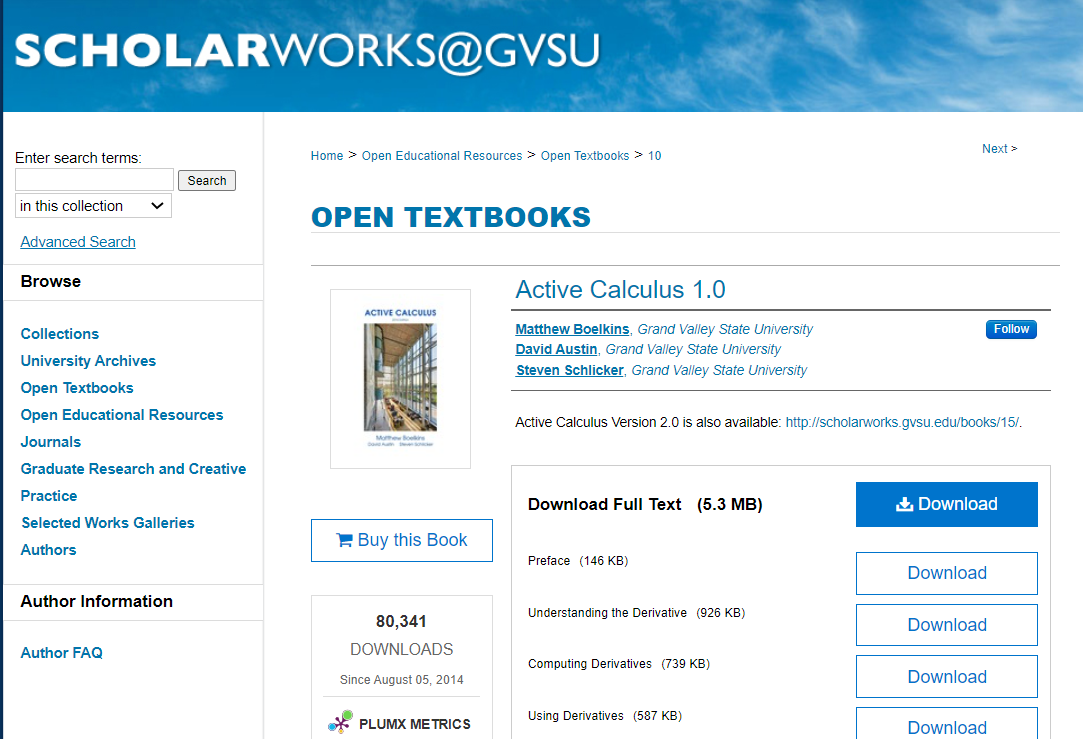 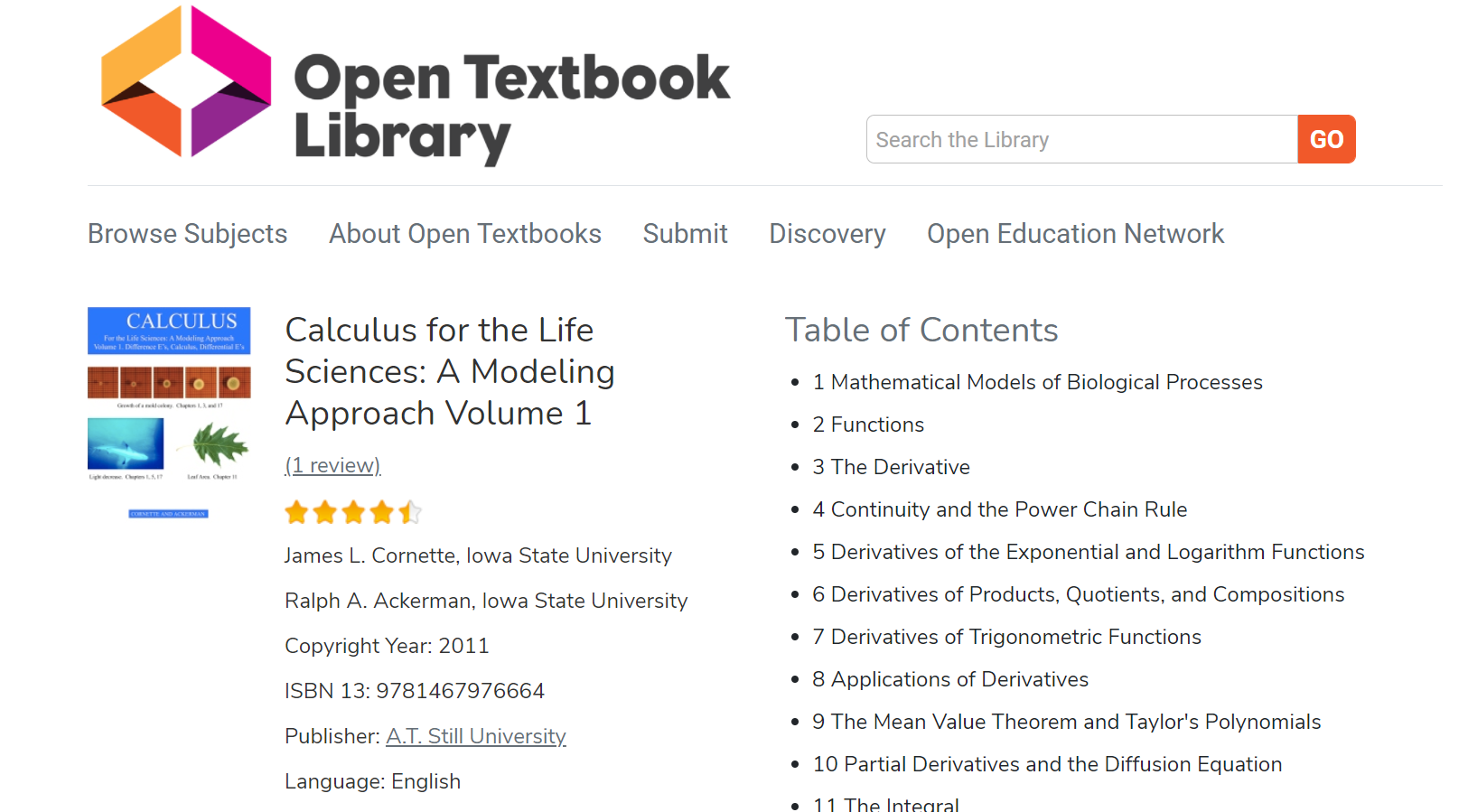 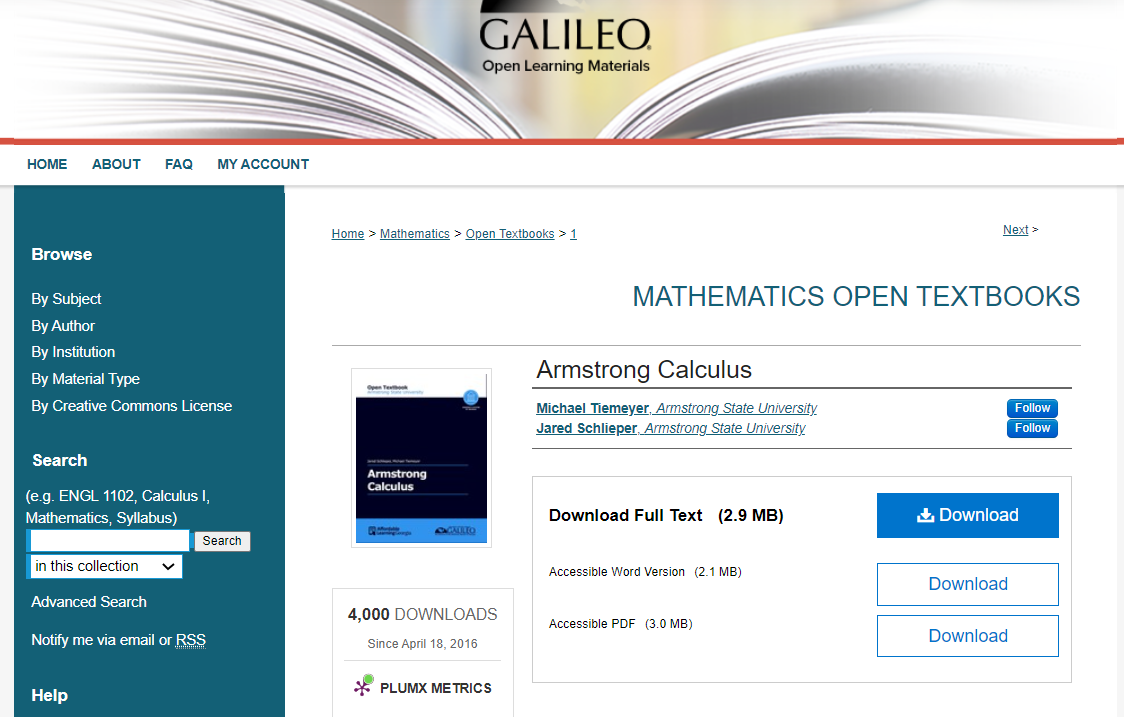 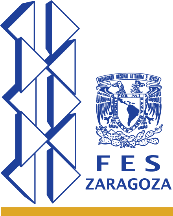 II.- Materiales de apoyo didáctico, encontramos
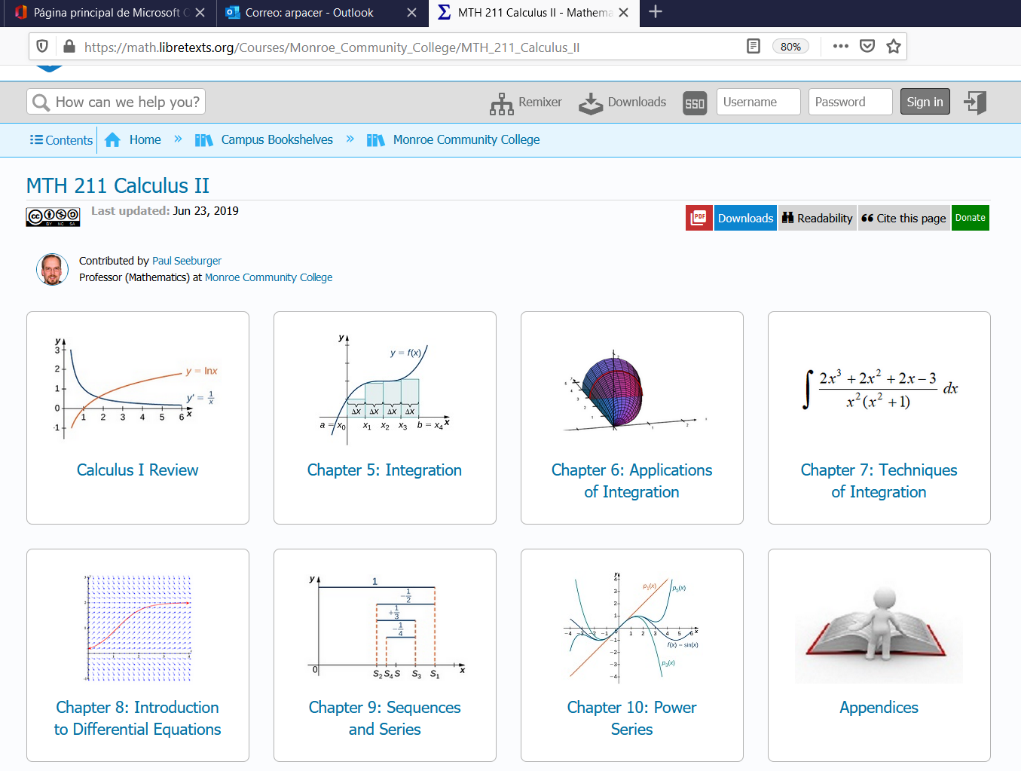 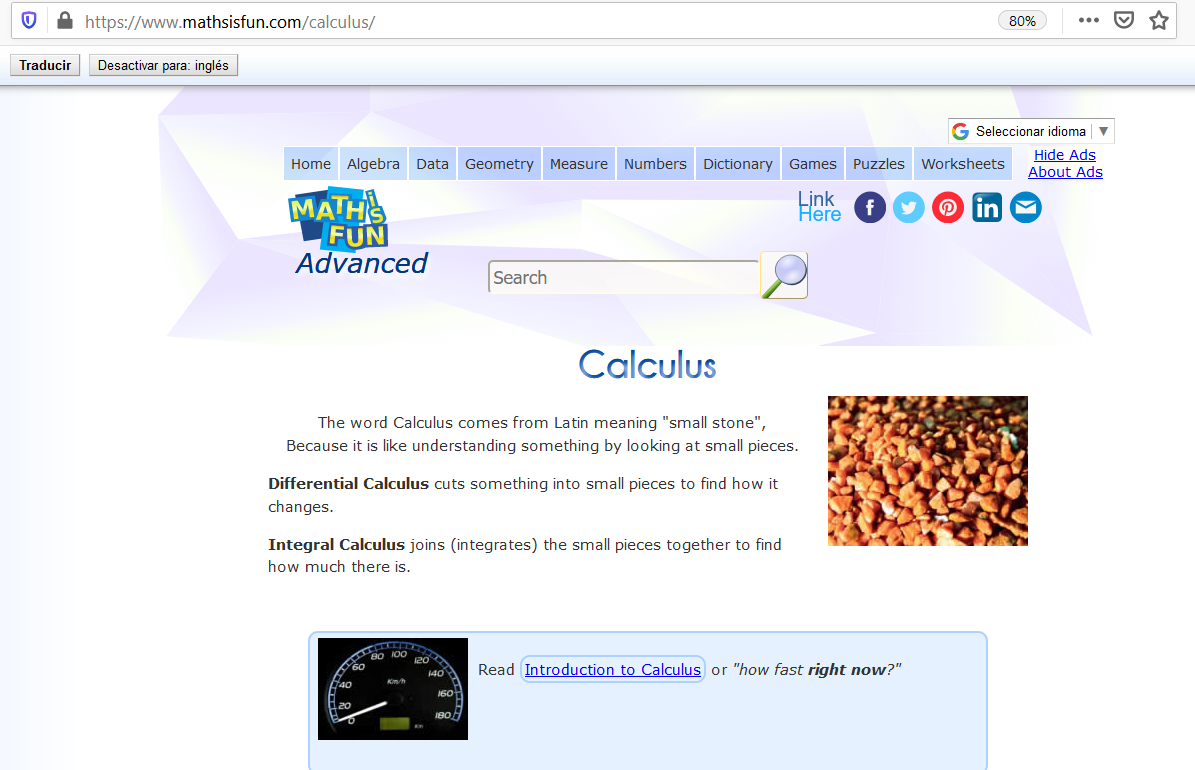 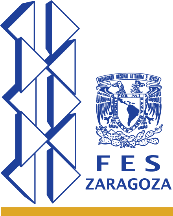 II.- Materiales de apoyo didáctico, encontramos
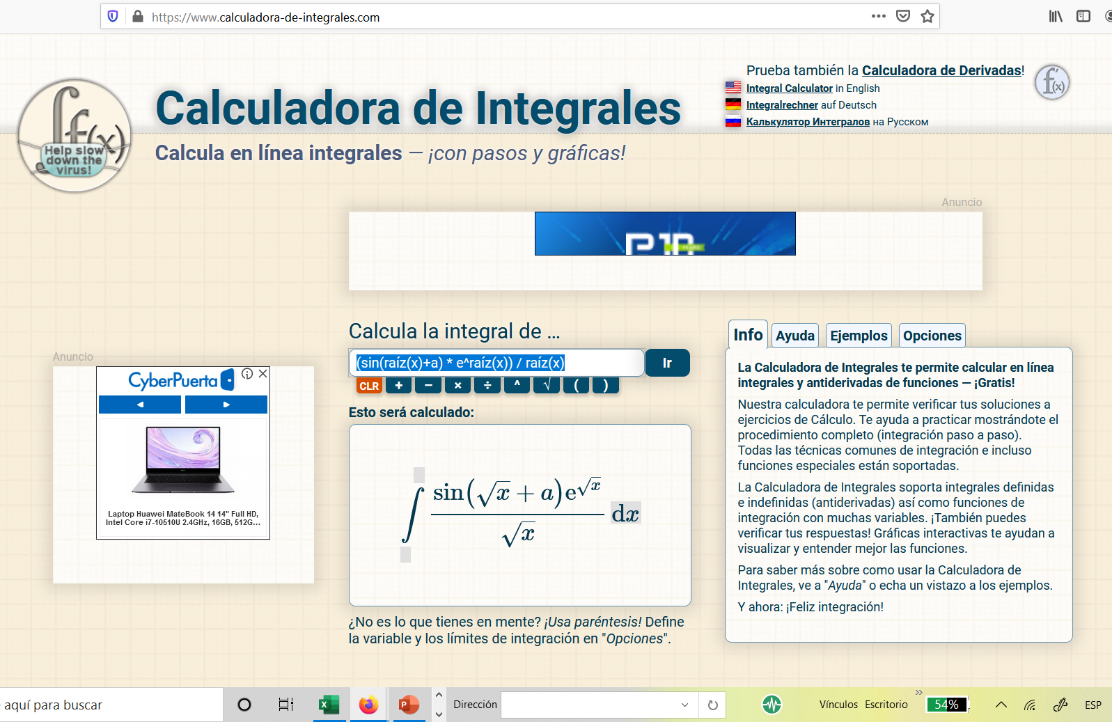 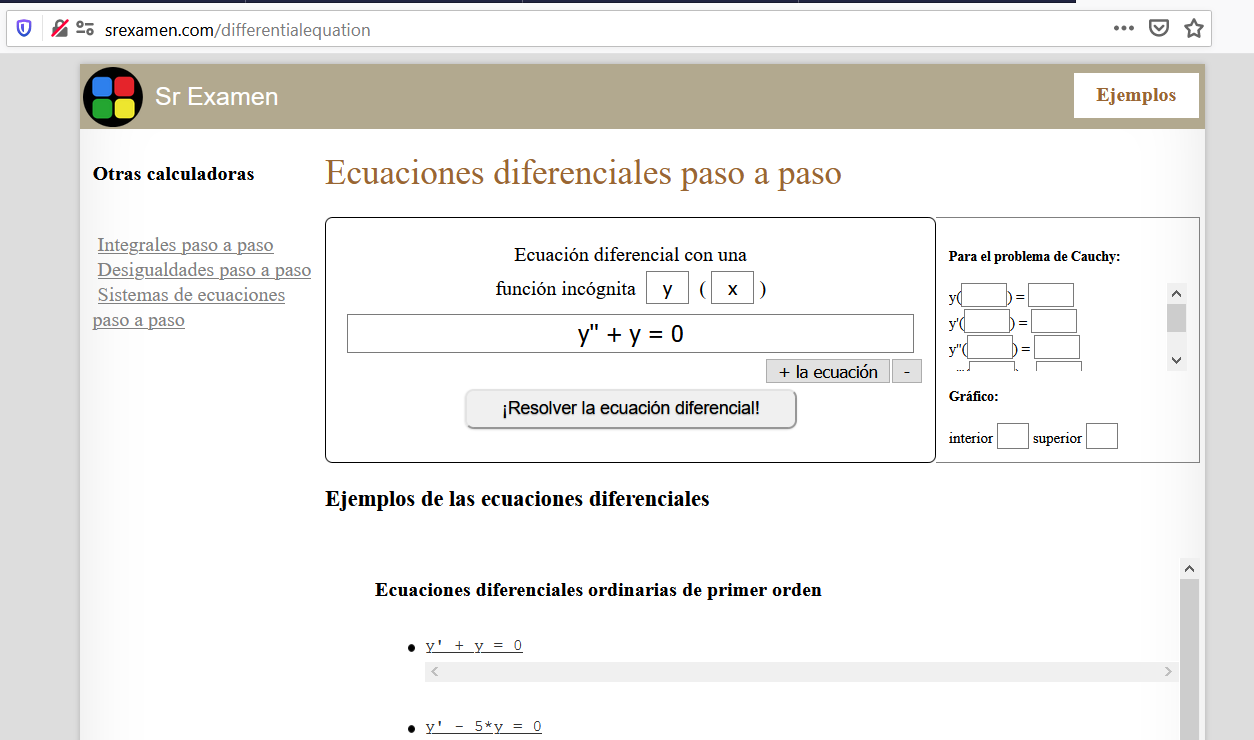 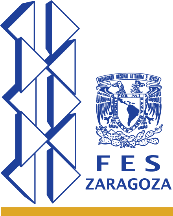 II.- Materiales de apoyo didáctico, encontramos
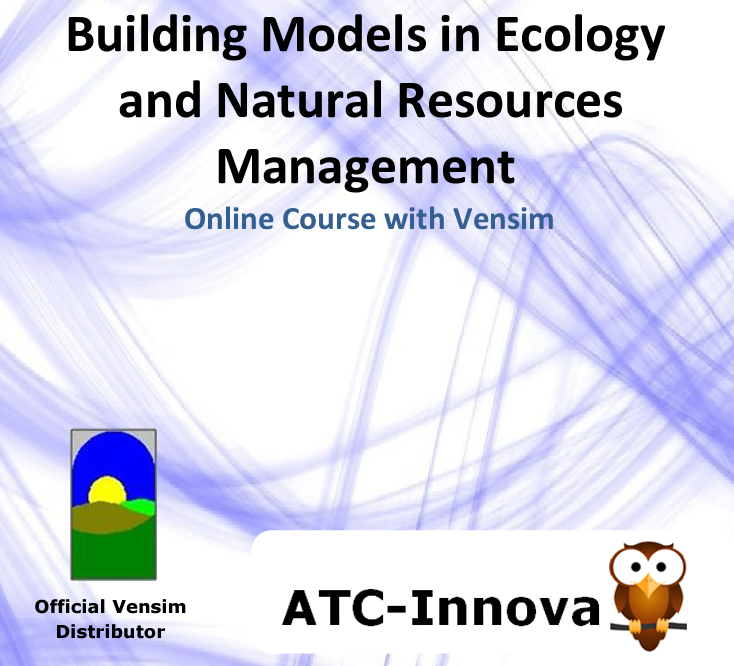 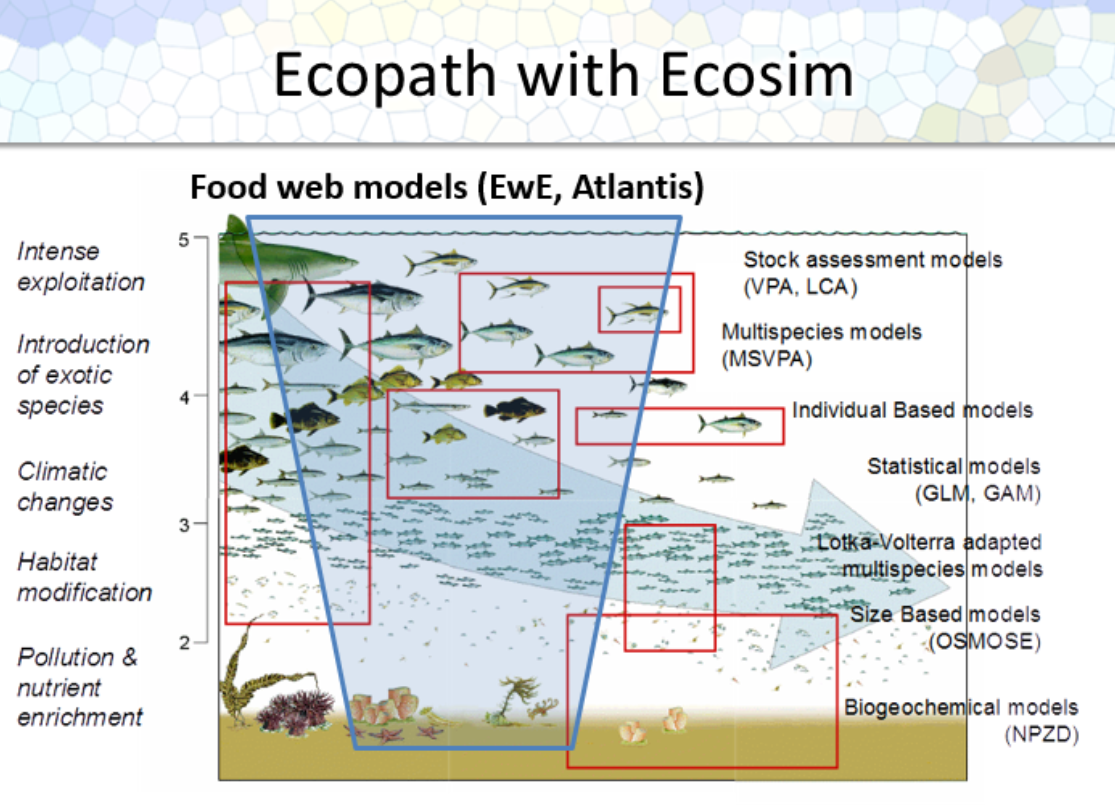 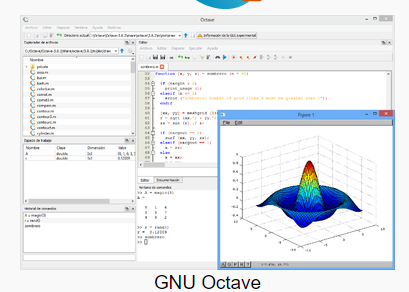 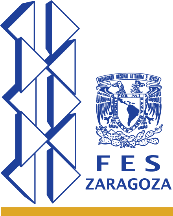 Regresando a la presencialidad
o semi presencialidad
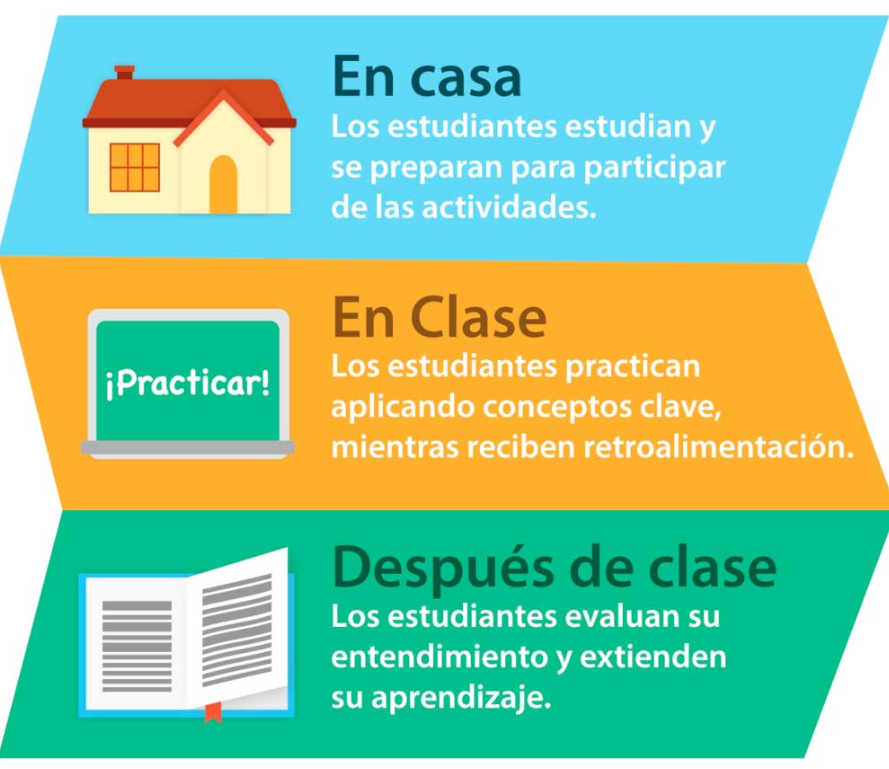 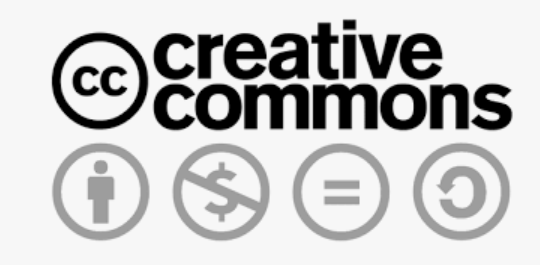 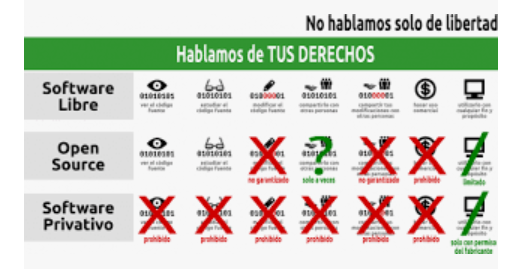 ¿Abandonar todo lo aprendido? :
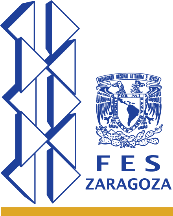 PUES NO
Resultados, qué hicimos o estamos haciendo
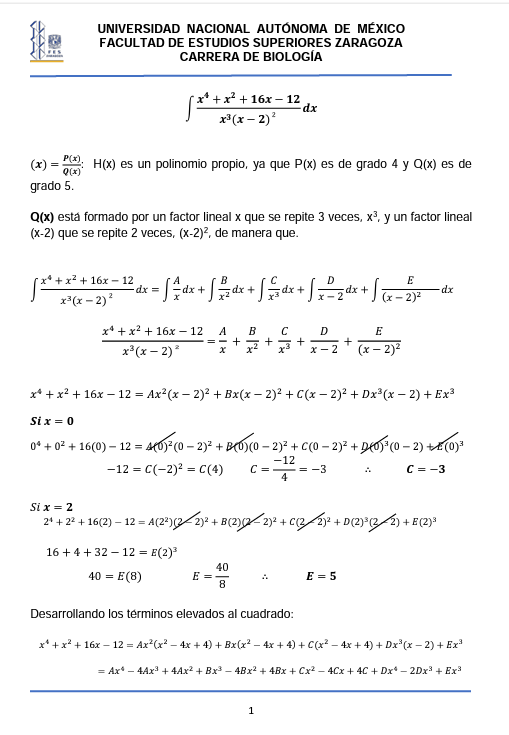 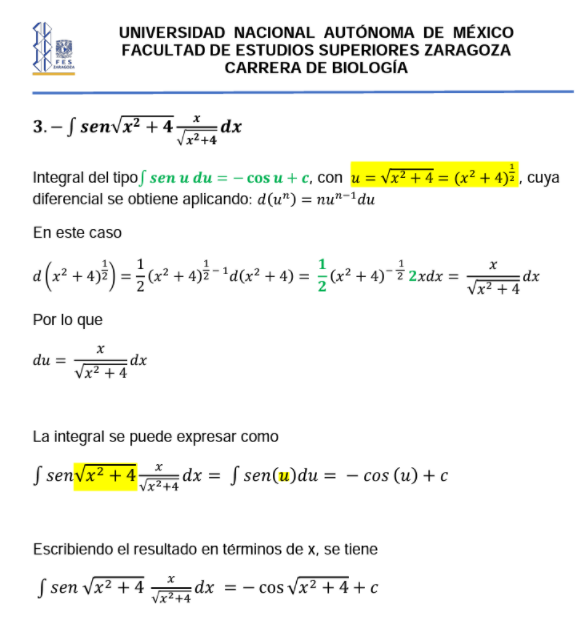 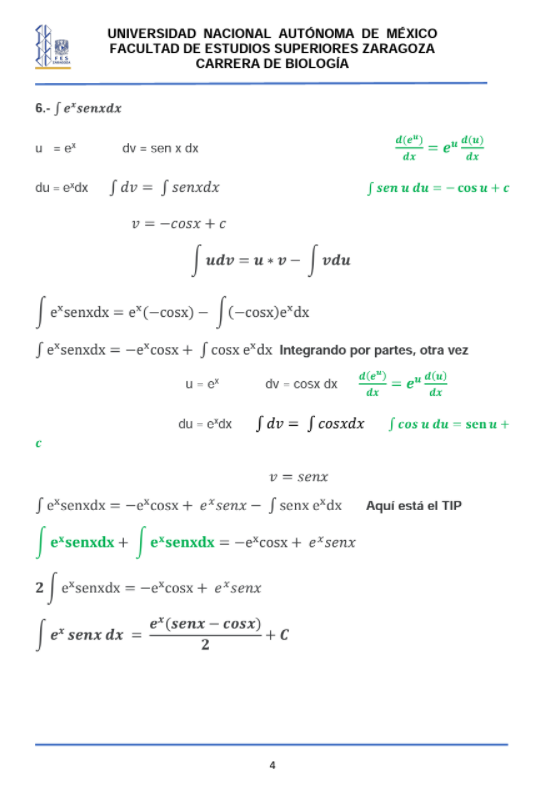 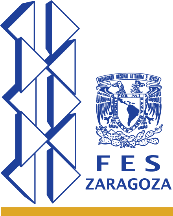 Resultados, qué hicimos o estamos haciendo
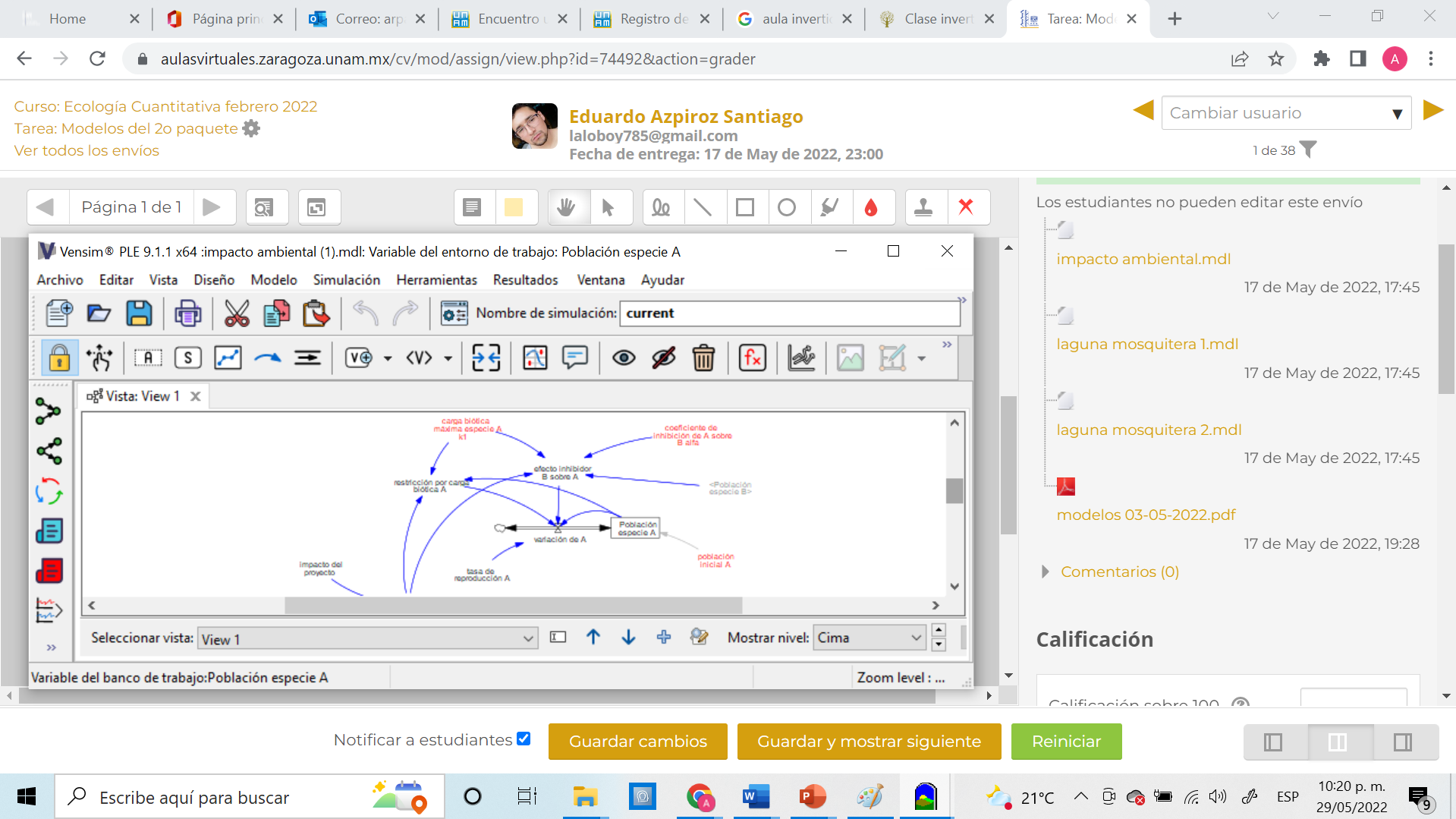 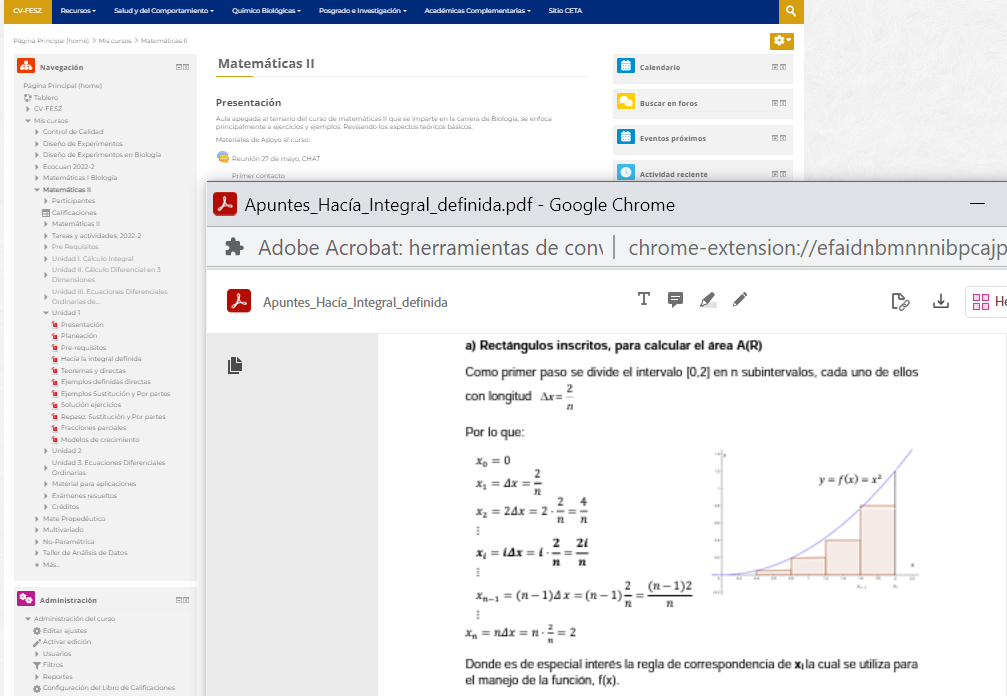 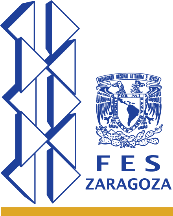 Resultados, qué hicimos o estamos haciendo
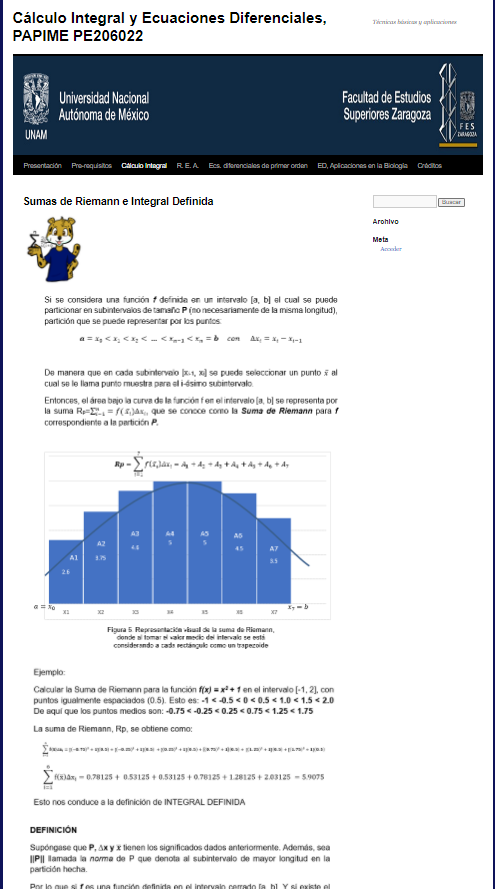 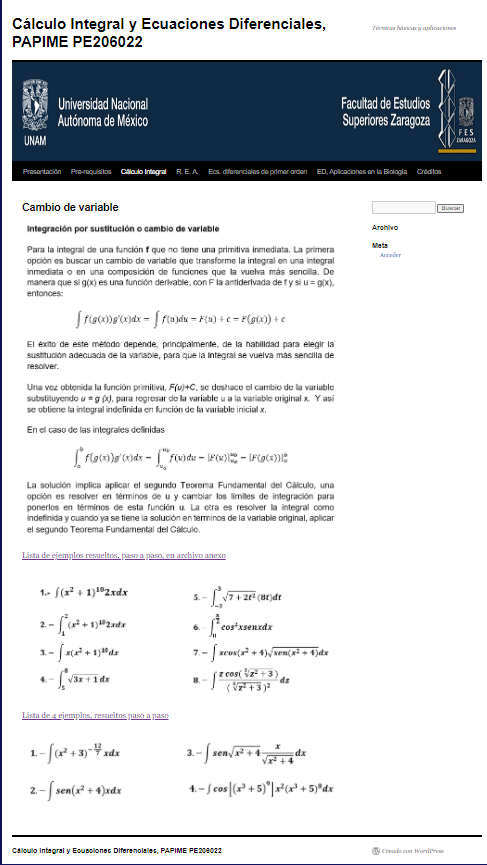 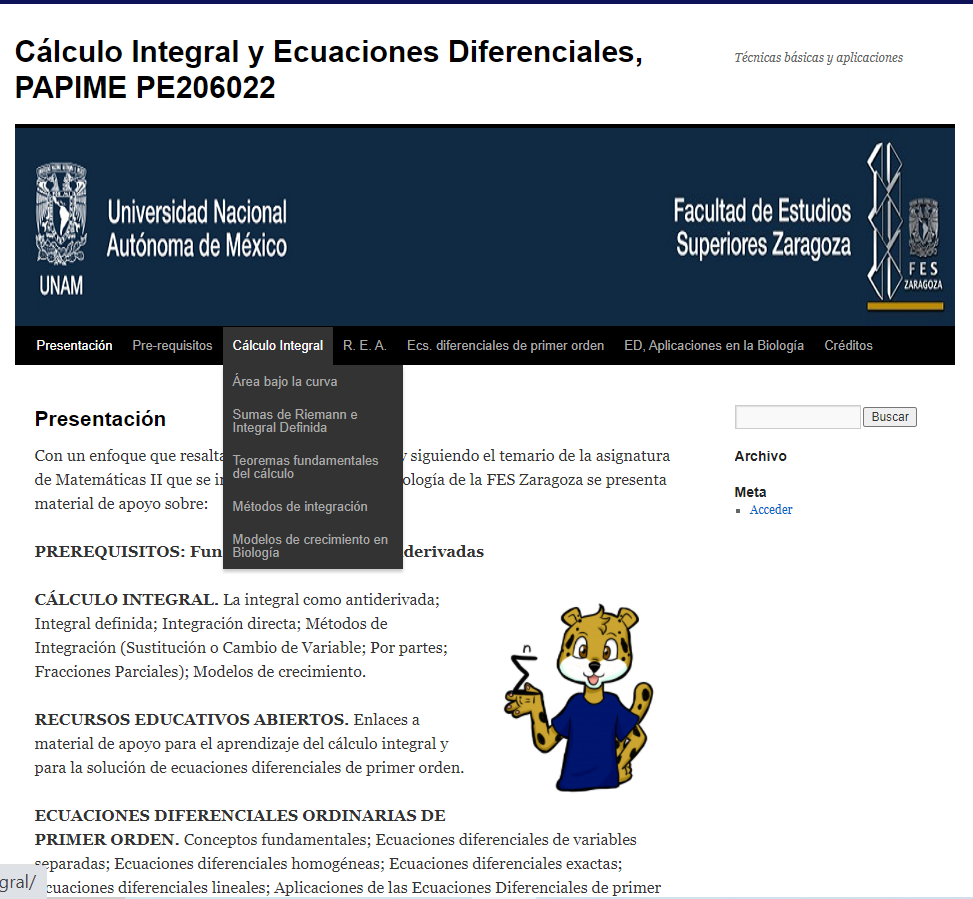 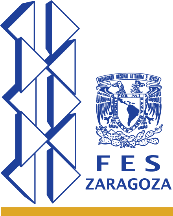 https://blogceta.zaragoza.unam.mx/cintegral/calculo-integral/
Resultados, qué hicimos o estamos haciendo
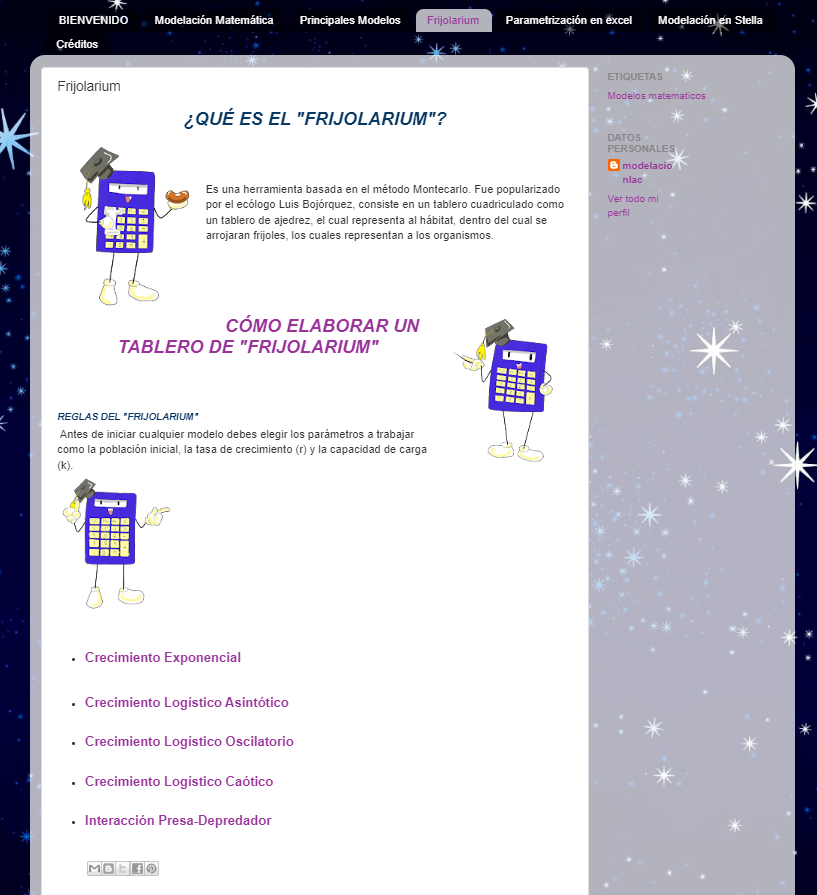 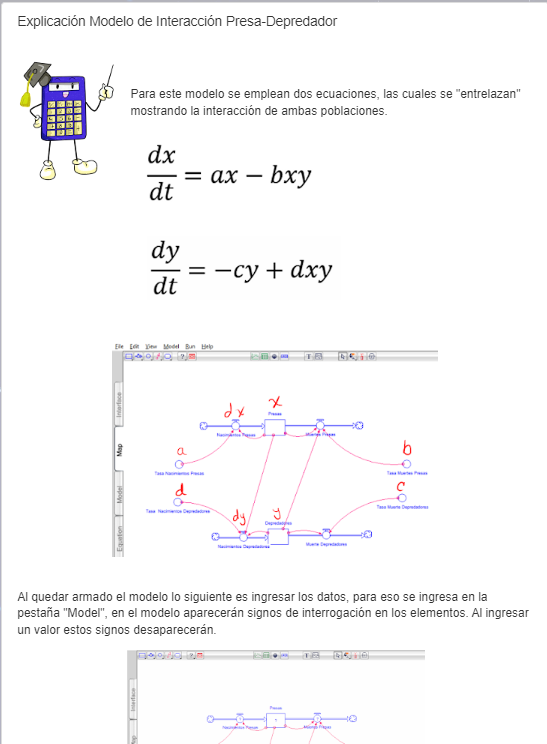 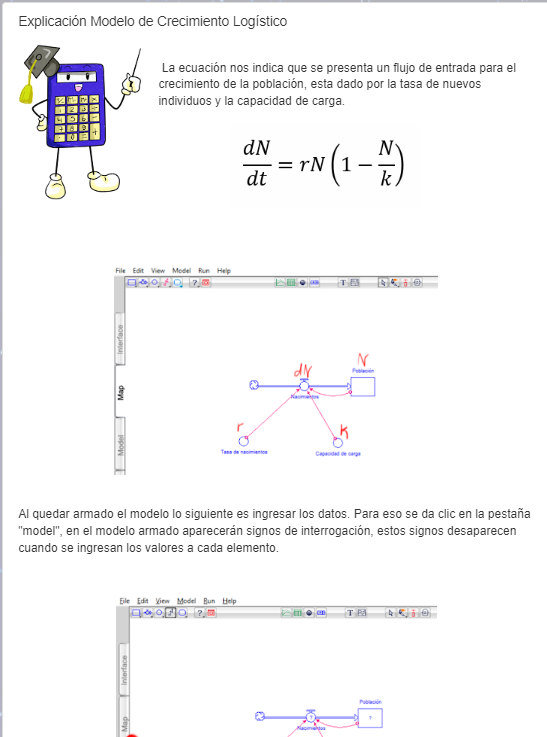 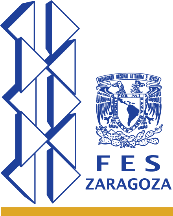 https://modmatbiol.blogspot.com/p/frijolarium.html
Resultados, qué hicimos o estamos haciendo
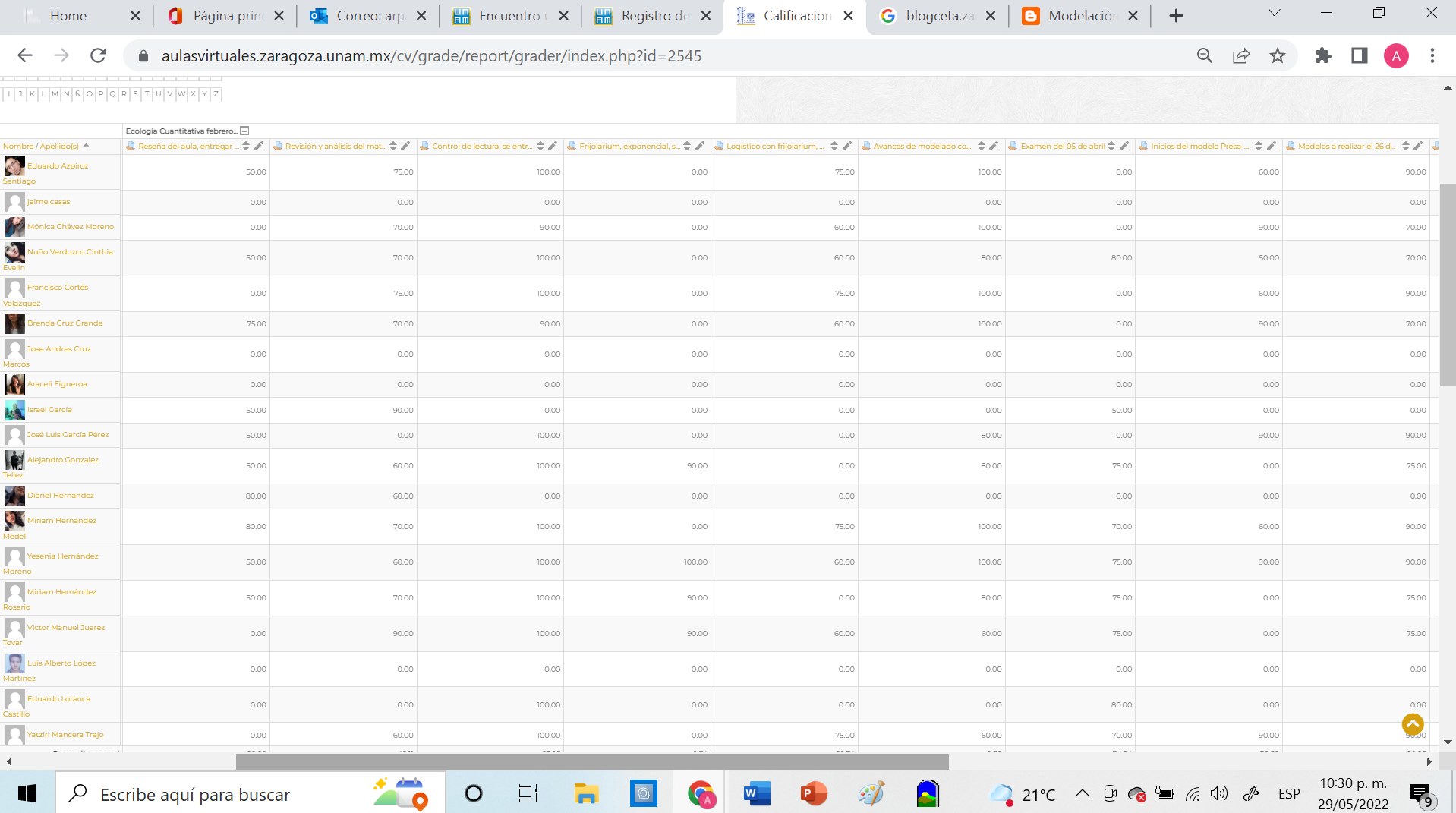 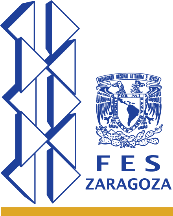 Conclusión
Perspectivas como retos de la enseñanza híbrida, que llegó para quedarse:

I.-   Tecnológicos. Seguir explorando herramientas y consiguiendo más recursos hardware y software.

II.-  Uso de materiales de apoyo didáctico. Cómo integrarlos a nuestra actividad diaria e ir generando material propio.

III.- Estrategias docentes. Encontrar cómo, desde la virtualidad (e-Learning, b-Learning, síncrono, asíncrono), generar empatía de los alumnos hacía las asignaturas de aplicaciones de las matemáticas en Biología. Y cómo motivar y evaluar la apropiación del conocimiento por parte de nuestros alumnos.
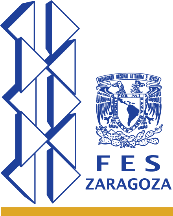 Seguimos explorando y aprendiendo
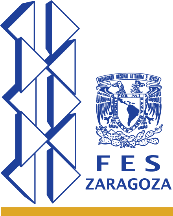 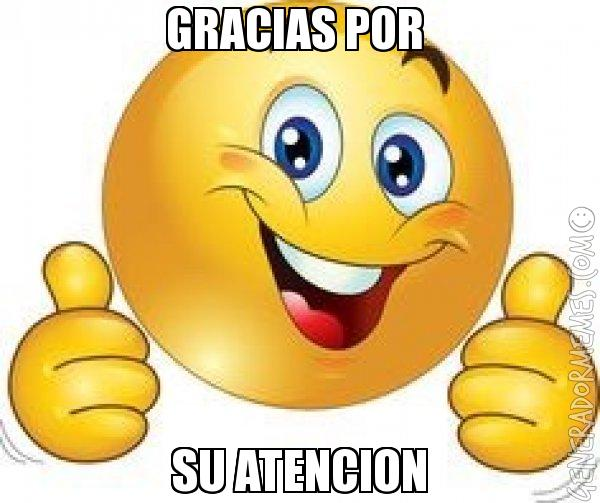 Armando Cervantes S.
arpacer@unam.mx
Patricia Rivera García
patyriv@unam.mx
Alejandro J. Perales Avila
alex.peravila@gmail.com
Apoyo del proyecto PAPIME PE206022